07-2023
Comité Institucional de Gestión y Desempeño
Septiembre 13 / 2023
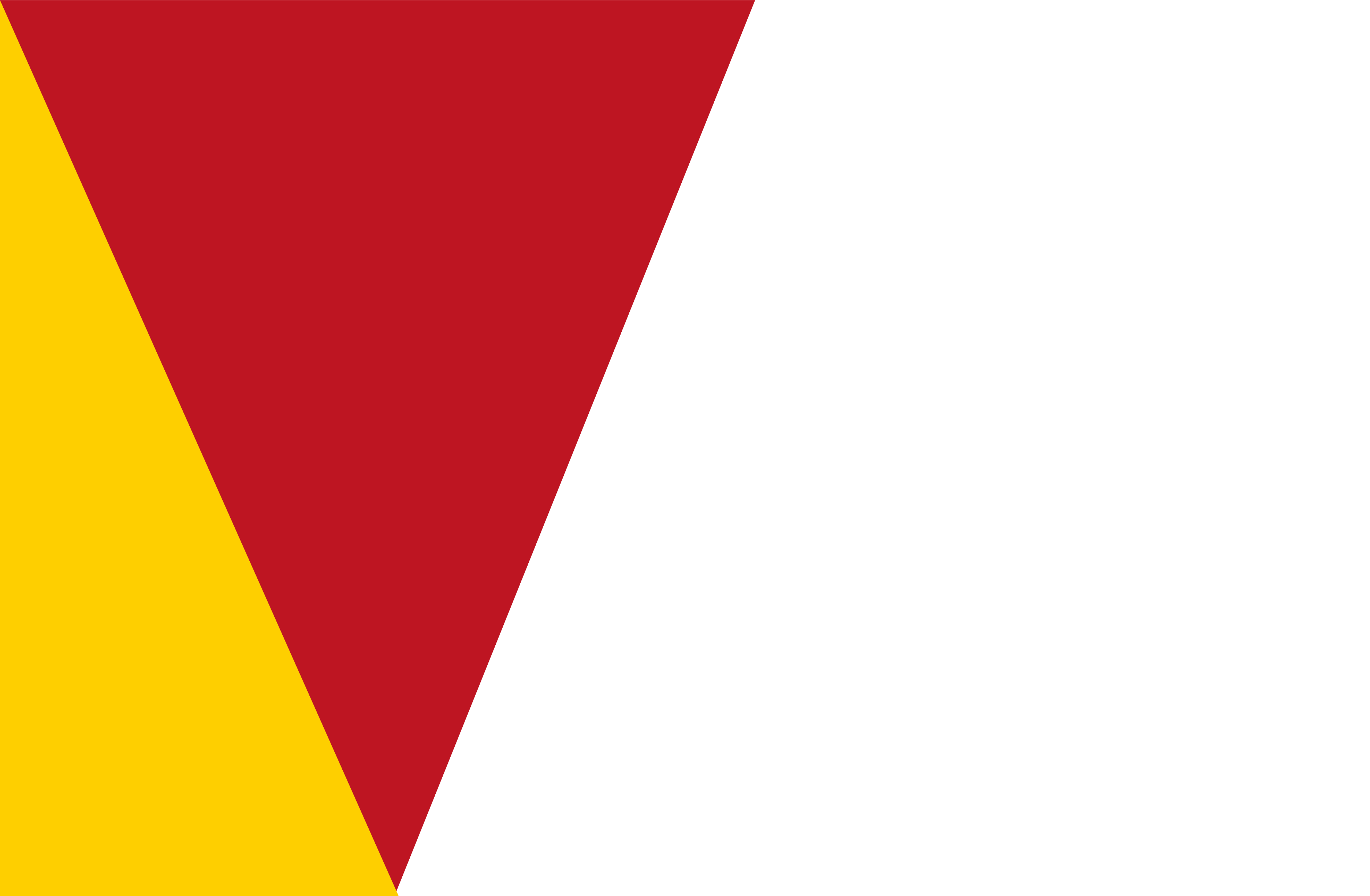 Oficina Asesora de Planeación
Primer informe de seguimiento a la planeación institucionalCorte a 30 de Junio
Plan Estratégico Institucional Plan de AcciónIndicadores Planes Institucionales Implementación MIPG
Ejecución Proyectos de Inversión
Oficina Asesora de Planeación
2023, Septiembre
Elaboró :Cristian Camilo Suarez Herrera  – Contratista OAPRevisó: Iveet Saudy Rojas Páez  – Profesional EspecializadaAprobó: Olga Soraida Silva Albarrán - Jefe OAP
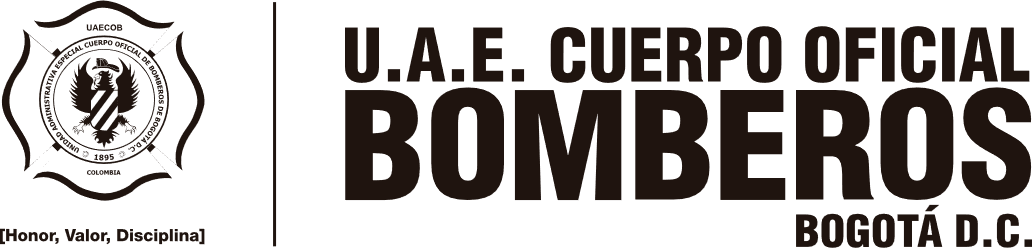 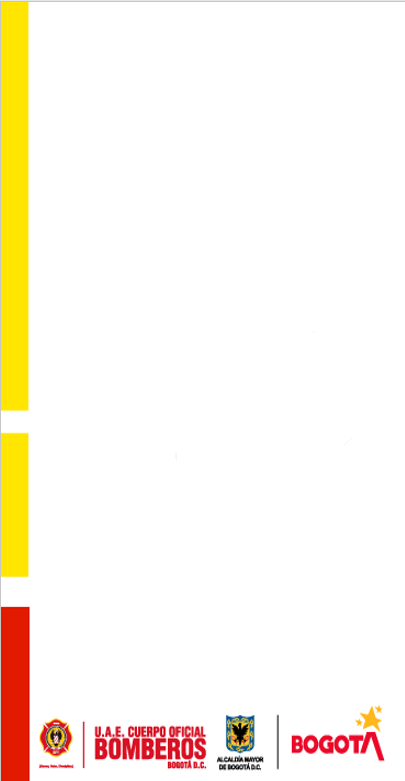 Introducción
El presente informe se define como un instrumento de gestión administrativa, que pretende establecer los avances en la ejecución del Plan estratégico Institucional 2020-2024 a través de los proyectos estratégicos, así como de la ejecución de las acciones definidas en el Plan de Acción 2023, y las actividades programadas en los diferentes planes institucionales, señalados en el Decreto 612 de 2018 “Por el cual se fijan directrices para la integración de los planes institucionales y estratégicos al Plan de Acción por parte de las entidades del Estado.”

A su vez, se presentan en este documento los avances en la ejecución de las actividades realizadas en el marco de la implementación del Modelo Integrado de Planeación y Gestión, para finalmente exponer los avances en la ejecución presupuestal asociada a las metas plan y los proyectos de inversión.

Cabe mencionar que este es el segundo informe trimestral de gestión institucional, el cual hace parte de los cuatros informes de seguimiento que se realizan con la periodicidad mencionada.
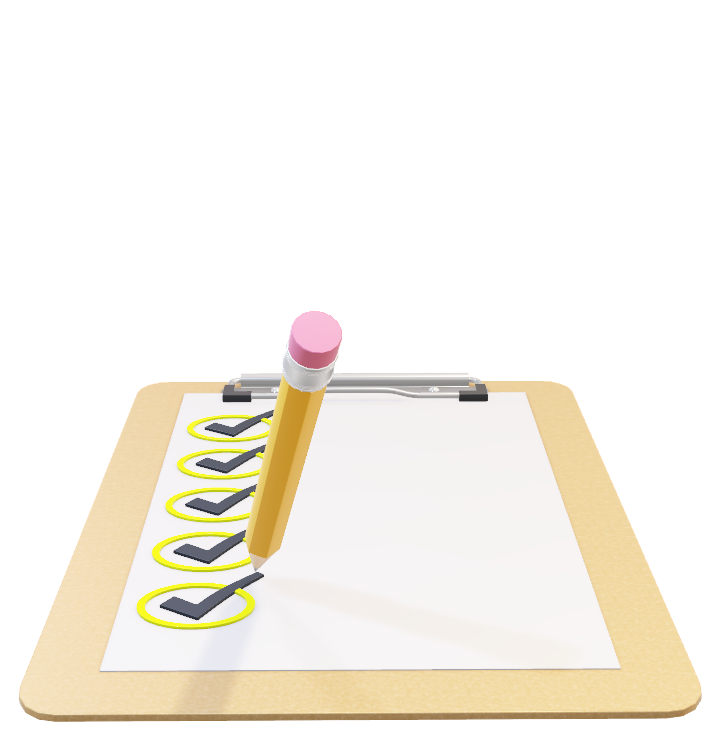 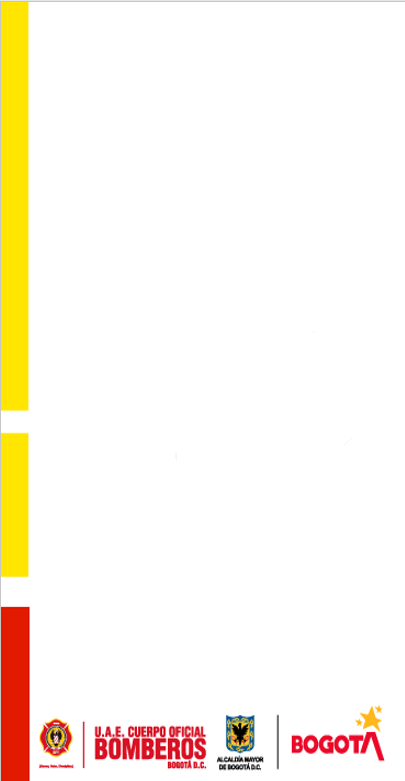 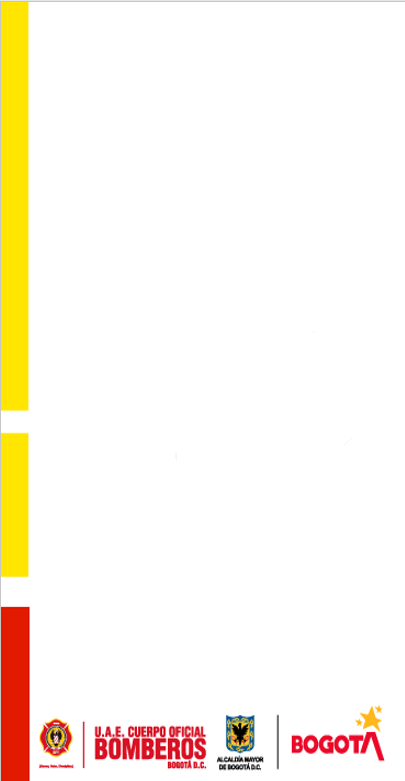 Temas
Contenido del informe
Índice de Tablas
Tabla 1. alineación proyectos estratégicos PEI.
Tabla 2. Indicadores de Impacto PEI.
Tabla 3. Indicadores de Plan de Acción.
Tabla 4. Observaciones de Avance MIPG.
Índice de Gráficas
Gráfica 1 . Avances por  Pilares del Plan Estratégico Institucional.
Gráfica 2 . Avances por Objetivos Estratégicos del Plan Estratégico Institucional.
Gráfica 3 . Avance en las acciones del Plan de Acción.
Gráfica 4. % de avance Planes Institucionales.
Gráfica 5. % de avance en la Implementación de MIPG.
Gráfica 6 % de avance ejecución de fortalecimiento de la infraestructura de tecnología informática y de comunicaciones.
Gráfica 7 % de avance ejecución Fortalecimiento de la planeación y gestión de la UAE Cuerpo Oficial de Bomberos de  Bogotá.
Gráfica 8 % de avance ejecución Fortalecimiento del Cuerpo Oficial de Bomberos de Bogotá.
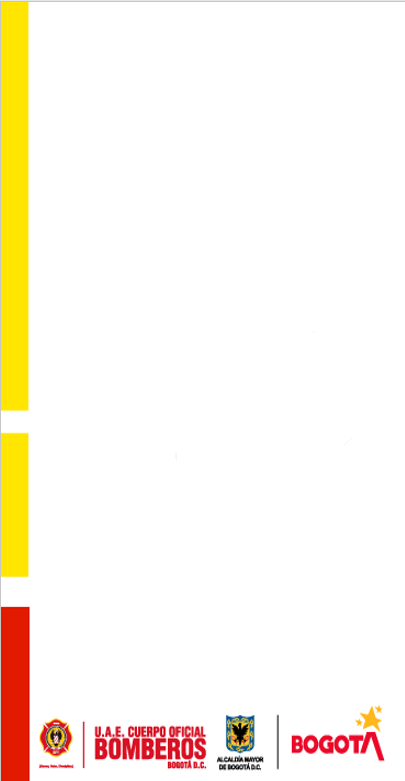 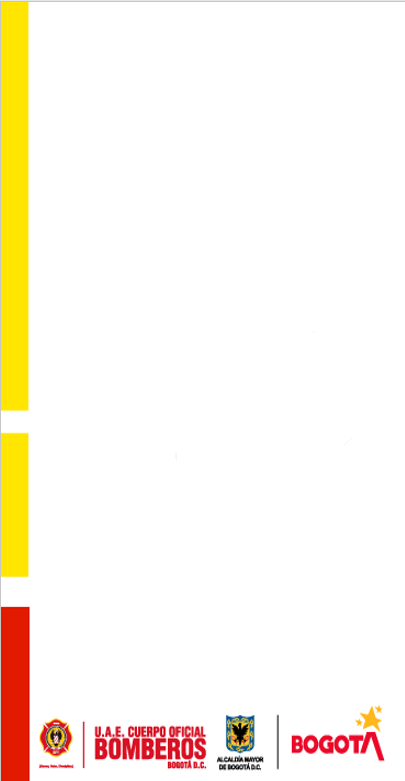 Instrumentos
Metodológicos
La Oficina Asesora de Planeación ha diseñado una serie de herramientas que permitan generar insumos para el seguimiento, monitoreo y la evaluación de la gestión institucional, a continuación, se presenta las herramientas que aportan la información del presente informe:

FORTALECIMIENTO DE LA GESTIÓN Y DESEMPEÑO INSTITUCIONAL  “FOGEDI”.
Matriz interna de trabajo, que permite alinear las acciones de gestión, con los objetivos institucionales formulados en el Plan Estratégico Institucional- (PEI) , las acciones del Plan de Acción, los Planes institucionales, y las Políticas de Gestión pertenecientes al Modelo Integrado de Planeación y Gestión- MIPG *. 

INDICADORES.
La construcción de fichas de indicadores o metadatos se ha enfocado en; primero,  la definición de indicadores de impacto asociados a los proyectos estratégicos que se desprenden de cada uno de los objetivos institucionales, segundo, la definición de indicadores de gestión asociados al cumplimiento de las acciones del Plan de Acción.

BSC- TABLERO DE CONTROL.
La Oficina Asesora de Planeación ha utilizado el aplicativo POWER BI para consolidar un tablero de visualización, análisis y agrupación de datos, que permitan evidenciar visualmente los avances en la gestión institucional. 
EJECUCIÓN PRESUPUESTAL 
La Información reportada en los avances en la ejecución presupuestal, es la presentada en los reportes del Sistema de seguimiento a los programas proyectos y metas al Plan de Desarrollo de Bogotá D.C.- SEGPLAN y se procesa a través de una matriz interna.
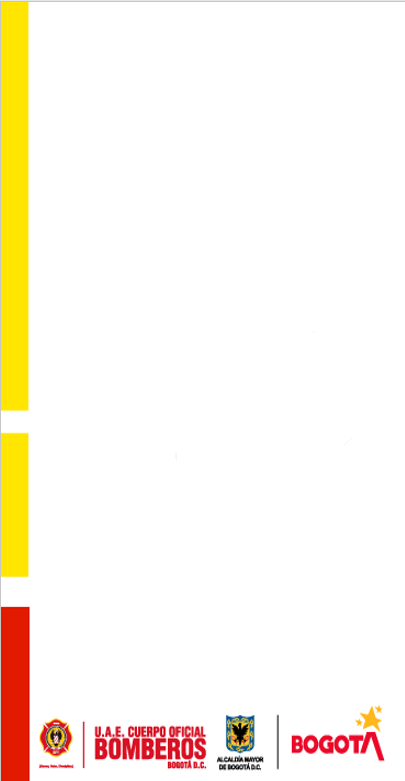 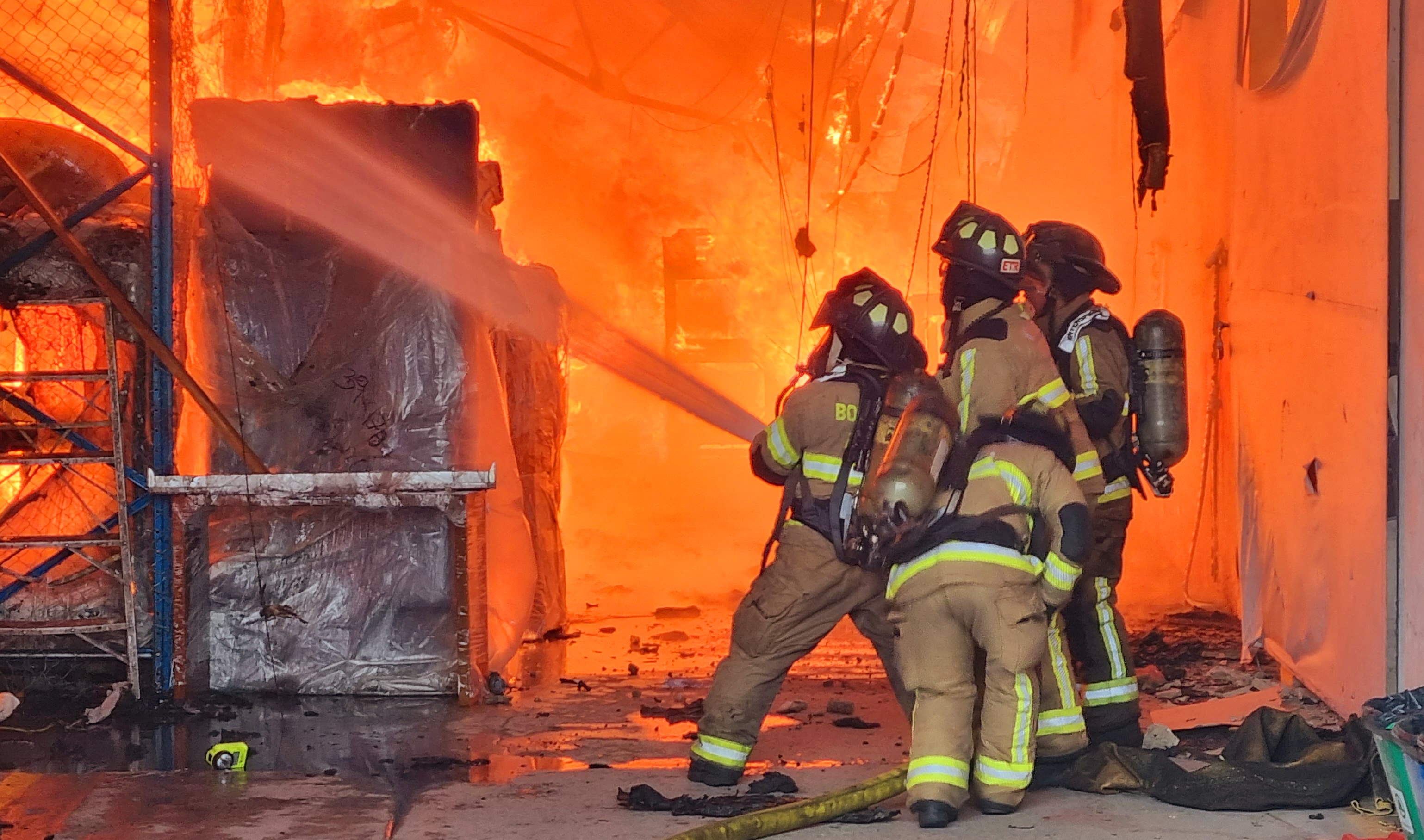 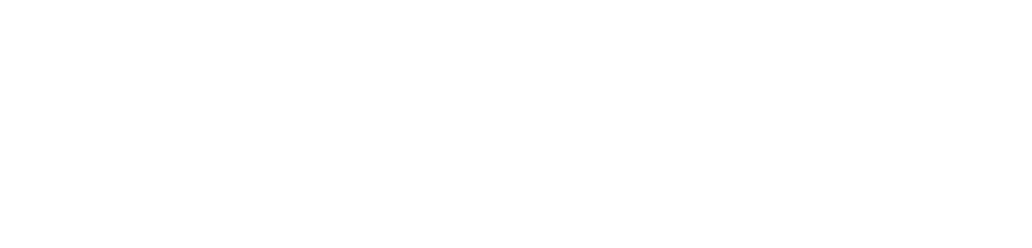 PEI 2020-2024
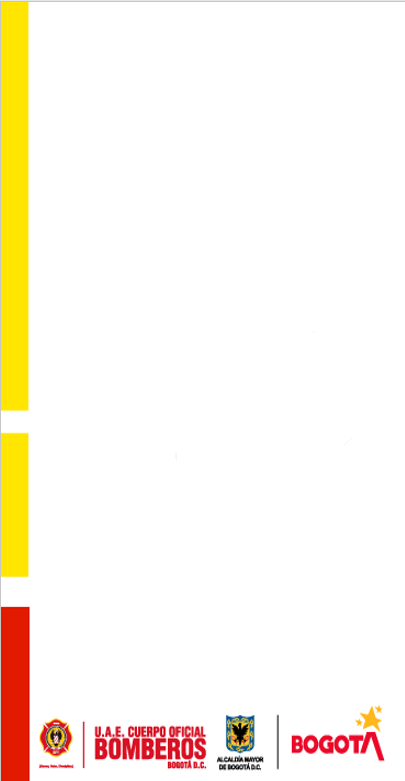 Plan Estratégico Institucional  -PEI
Planes
La Unidad Administrativa Especial, Cuerpo Oficial de Bomberos de Bogotá diseño el Plan Estratégico Institucional 2020- 2024, a  partir de cuatro pilares y cuatro principios que constituyen la base de la gestión institucional, esto último entendiendo la relevancia de la participación de los grupos de valor, grupos de interés y la ciudadanía para el fortalecimiento de la entidad, en tal sentido, a continuación se presentan los avances acumulados 2020-2024 y los avances propios del 2023 que dan cumplimiento a los pilares del PEI.
GESTIÓN 
DEL RIESGO
DE INCENDIOS
GESTIÓN 
DEL RIESGO
DE INCENDIOS
Corresponsabilidad
Corresponsabilidad
COMUNIDAD
COMUNIDAD
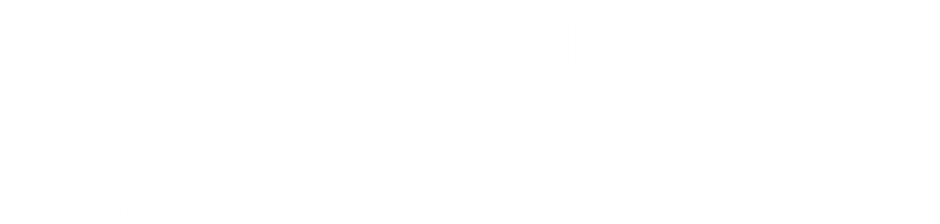 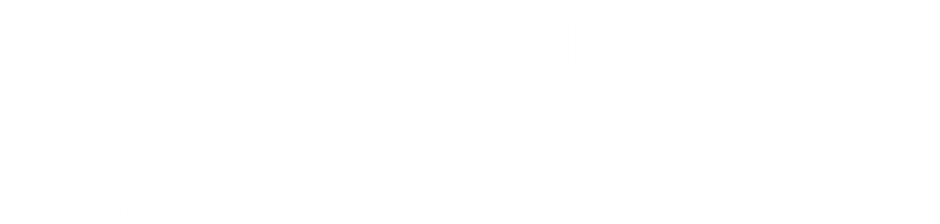 TALENTO
 HUMANO
TALENTO
 HUMANO
OPERACIÓN 
Y RESPUESTA
OPERACIÓN 
Y RESPUESTA
Gráfico 1 . Avances por  Pilares del Plan Estratégico Institucional
Servicio
Servicio
Oportunidad
Oportunidad
Acumulado 2020 - 2024
58,34%
Avances 2023
90,75%
Confianza
Confianza
FORTALECIMIENTO
INSTITUCIONAL
FORTALECIMIENTO
INSTITUCIONAL
82,01%
83,21%
49,32%
46,62%
53,97%
82,55%
Fuente: Oficina Asesora de Planeación – U.A.E Cuerpo Oficial de Bomberos de Bogotá
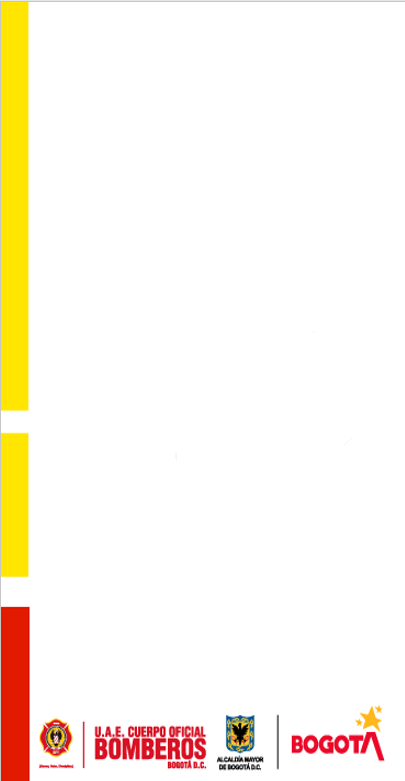 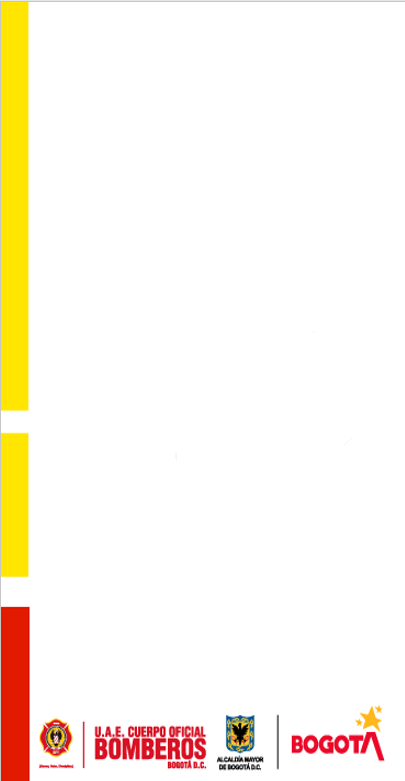 Plan Estratégico Institucional
Objetivos
El avance de  los objetivos de los Pilares Institucionales a acorte de segundo trimestre del 2023 fue el siguiente:
Gráfica 2 . Avances por Objetivos Estratégicos del Plan Estratégico Institucional
75%
53,20%
53,13%
53,50%
50,74%
50,87%
48,82%
37,27%
Fortalecer Procesos de atención
Optimizar los procesos de preparativos
Optimizar el proceso de reducción del riesgo
Incrementar la cultura de responsabilidad institucional
Implementar la estrategia de gestión  del cambio en la UAECOB
Fortalecer el proceso de conocimiento del riesgo
Consolidar la estrategia del Talento Humano
Aumentar la efectividad de los servicios ofrecidos (usuarios internos y externos
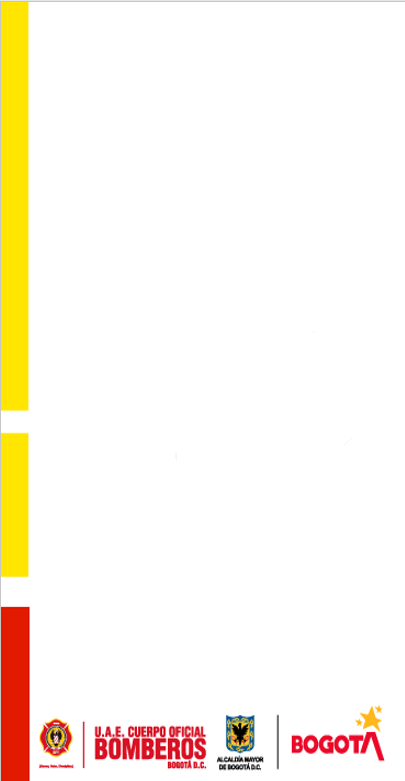 Plan Estratégico Institucional
Tabla # 2 Indicadores de Impacto
Tabla 2. Indicadores de Impacto PEI
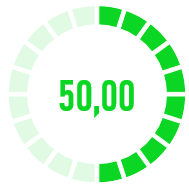 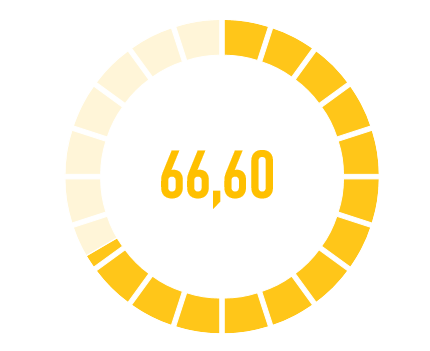 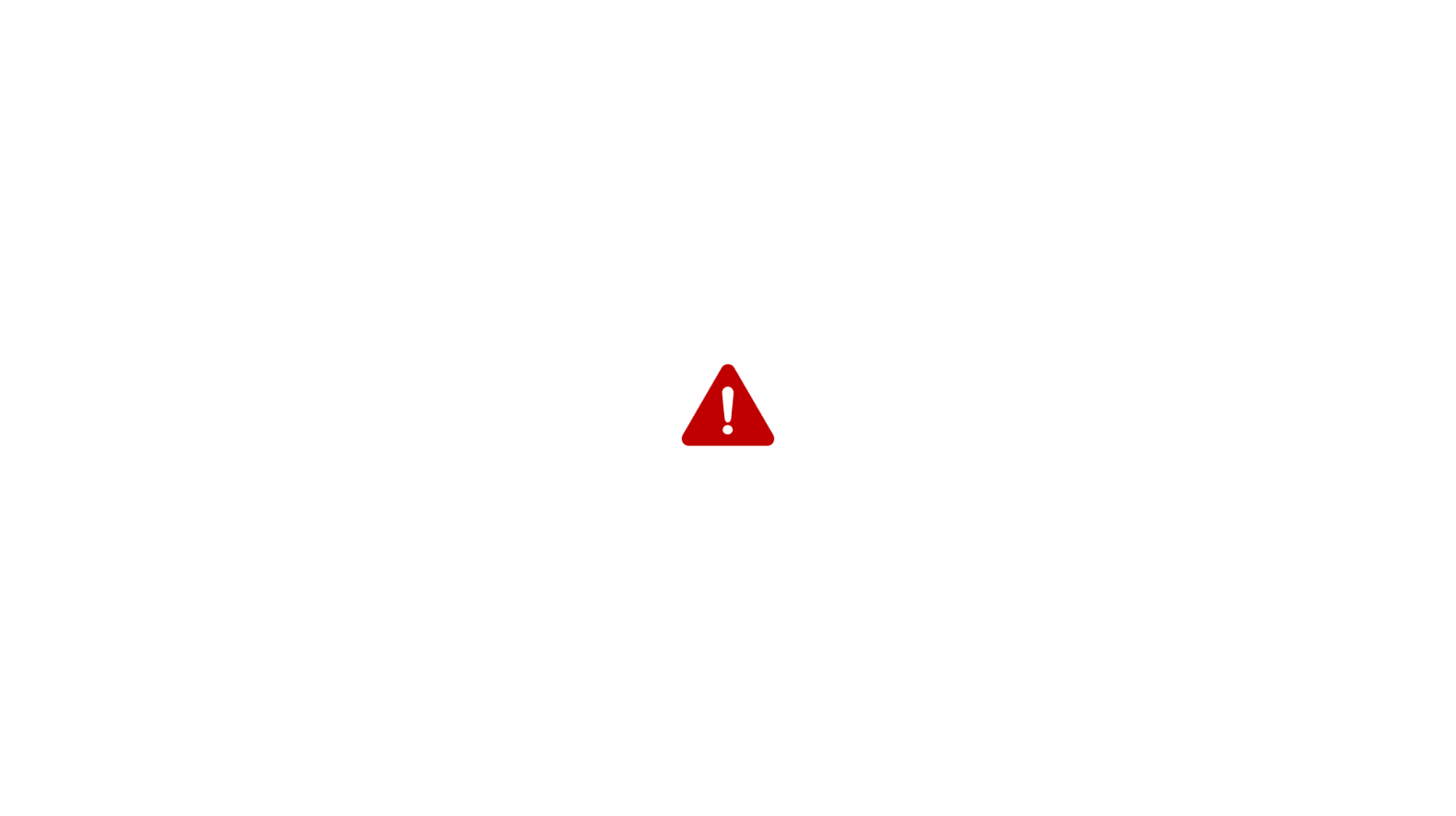 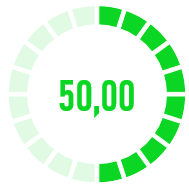 Fuente: Oficina Asesora de Planeación – U.A.E Cuerpo Oficial de Bomberos de Bogotá
Plan Estratégico Institucional
Tabla # 2 Indicadores de Impacto
Continuación Tabla 2, Indicadores de Impacto PEI
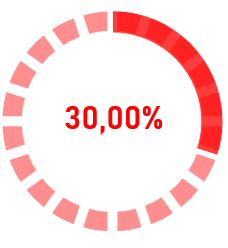 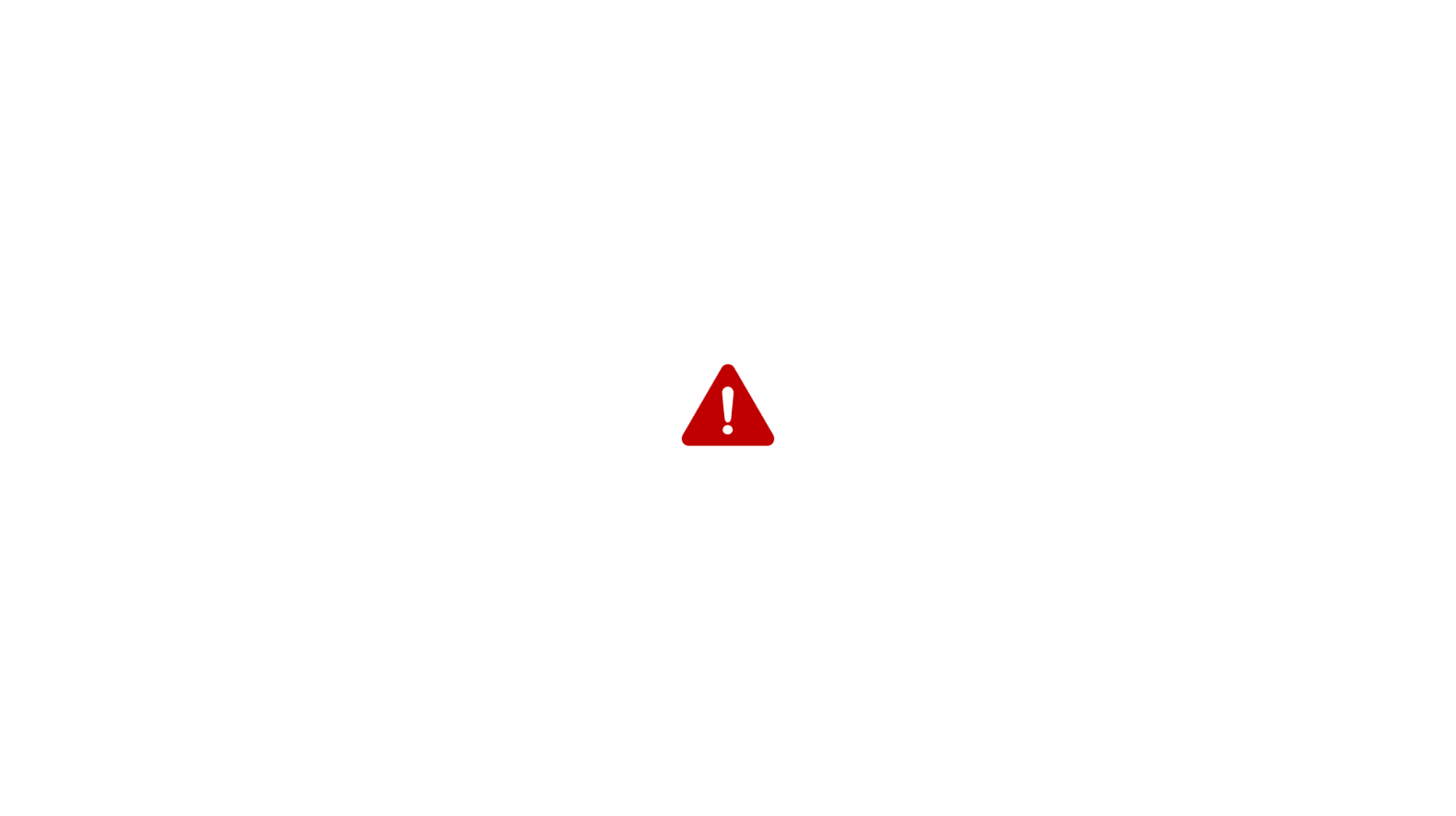 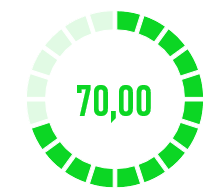 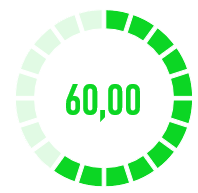 Fuente: Oficina Asesora de Planeación – U.A.E Cuerpo Oficial de Bomberos de Bogotá
Plan Estratégico Institucional
Tabla # 2 Indicadores de Impacto
Continuación Tabla 2, Indicadores de Impacto PEI
Continuación Tabla 2, Indicadores de Impacto PEI
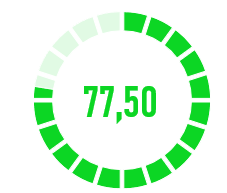 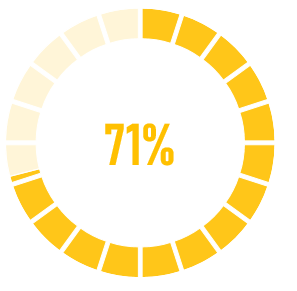 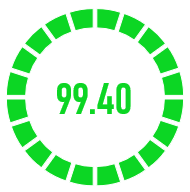 Fuente: Oficina Asesora de Planeación – U.A.E Cuerpo Oficial de Bomberos de Bogotá
Plan Estratégico Institucional
Tabla # 2 Indicadores de Impacto
Continuación Tabla 2, Indicadores de Impacto PEI
Continuación Tabla 2, Indicadores de Impacto PEI
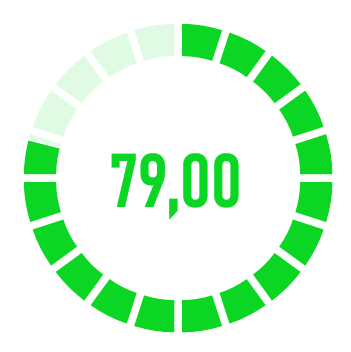 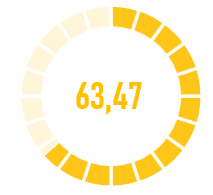 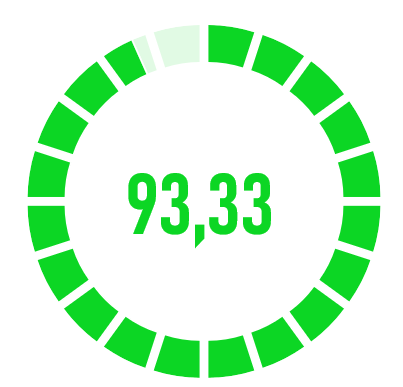 Fuente: Oficina Asesora de Planeación – U.A.E Cuerpo Oficial de Bomberos de Bogotá
Plan Estratégico Institucional
Tabla # 2 Indicadores de Impacto
Continuación Tabla 2, Indicadores de Impacto PEI
Continuación Tabla 2, Indicadores de Impacto PEI
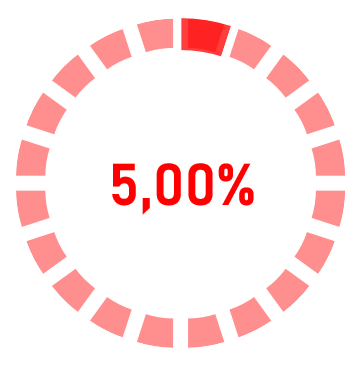 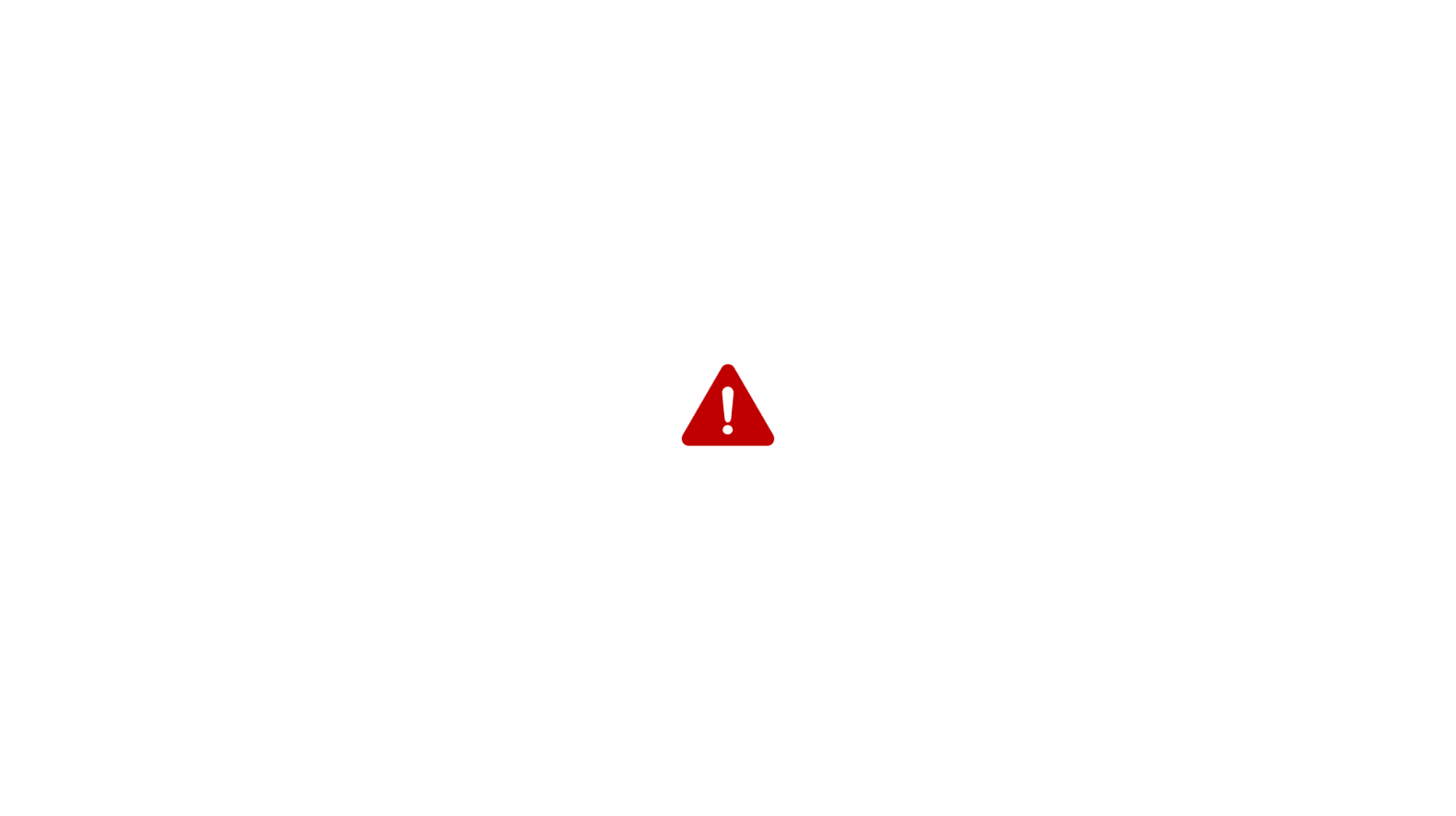 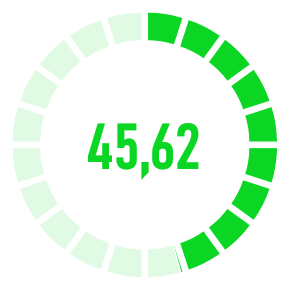 Observaciones Indicadores Proyectos estratégicos 
Frente al Proyecto Implementar  un programa de renovación de vehículos para la Unidad Administrativa Cuerpo Oficial de Bomberos de Bogotá. Se evidencia la posibilidad de que la entrega de los vehículos no se de en esta vigencia , es importante que se tenga un cronograma de entrega y acciones de contingencia para evitar que la magnitud física del proyecto sea incumplida
El nivel de ejecución de acciones para Elaborar 1 plan de preparativos y continuidad del servicio para la UAECOB ante la eventual ocurrencia de un desastre en el Distrito Capital es bajo y puede conllevar a que la meta definida en el plan de acción no se cumpla, por lo que se recomienda priorizar acciones por parte de la Subdirección Operativa
Fuente: Oficina Asesora de Planeación – U.A.E Cuerpo Oficial de Bomberos de Bogotá
Plan de Acción
Tabla # 3 Indicadores
Tabla 3. Indicadores de Plan de Acción
Se evidencian 17 indicadores de gestión con resultados satisfactorios.

Dos indicadores poseen reporte aceptable y  un indicador tienen un avance bajo.

Avances satisfactorios en los indicadores de gestión del Plan de Acción 2023.
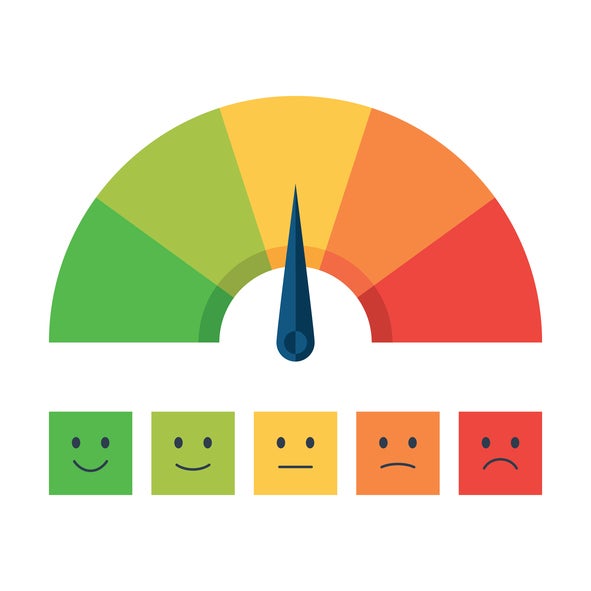 Fuente: Oficina Asesora de Planeación – U.A.E Cuerpo Oficial de Bomberos de Bogotá
Actividades
Plan de Acción
Concluido el Segundo trimestre de la vigencia 2023 se identificó un avance del 51,87% en el Plan de Acción institucional 2023, los avances se asocian a los siguientes datos: 

De las 32 actividades definidas se identifica un avance igual o superior al 50% de 18 acciones.
La mediana de las acciones fue del 51, 08%.
3 Acciones estuvieron tuvieron una ejecución igual o inferior al 20% durante el segundo trimestre del año.
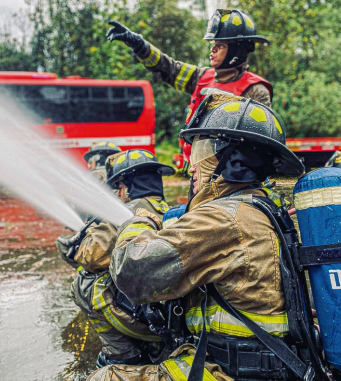 Plan de Acción - FOGEDI
Gráfica 3 . Avance en las acciones del Plan de Acción
Fuente: Oficina Asesora de Planeación – U.A.E Cuerpo Oficial de Bomberos de Bogotá
Plan de Acción – FOGEDI
Continuación Gráfica 3 . Avance en las acciones del Plan de Acción
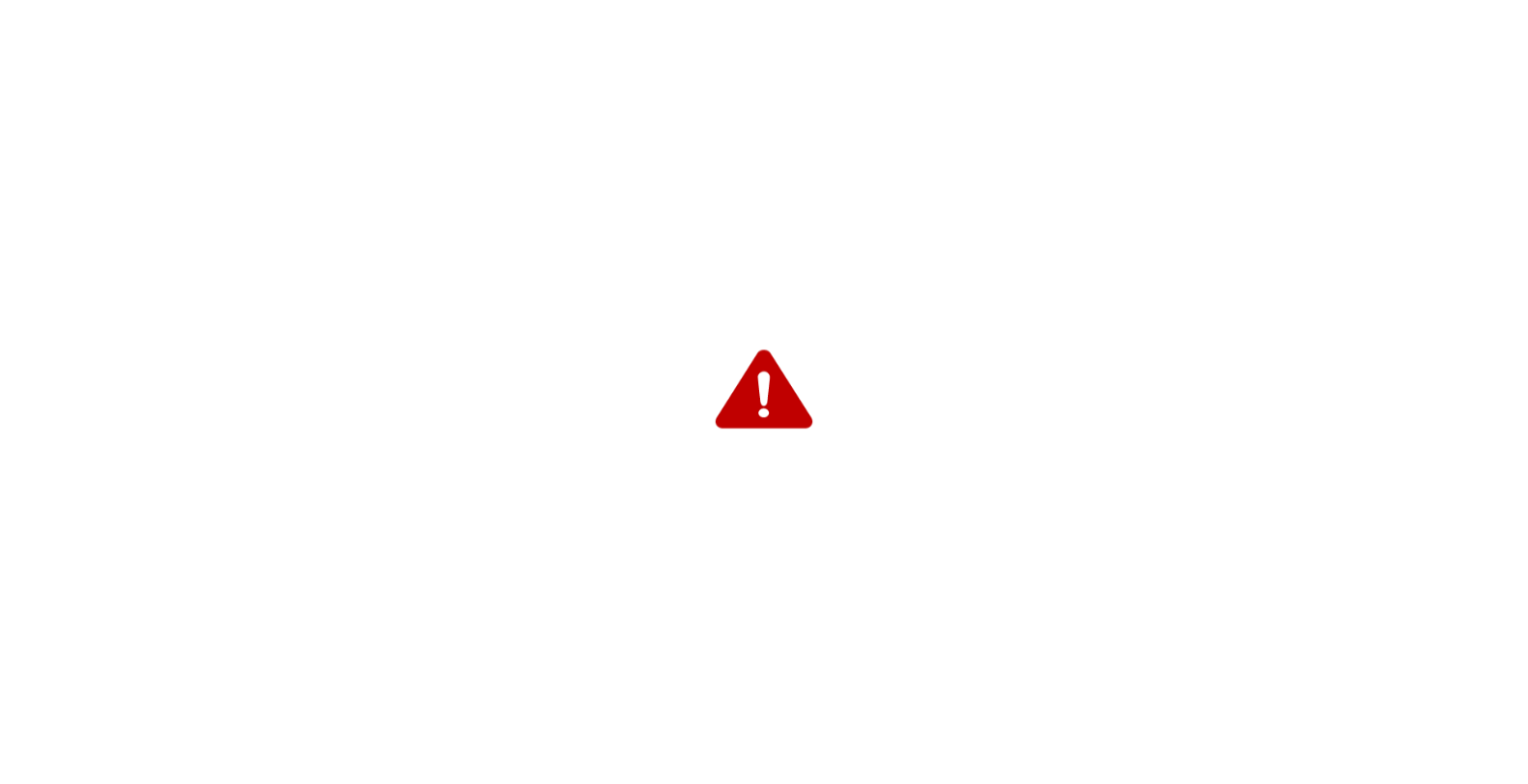 Fuente: Oficina Asesora de Planeación – U.A.E Cuerpo Oficial de Bomberos de Bogotá
Plan de Acción – FOGEDI
Continuación Gráfica 3 . Avance en las acciones del Plan de Acción
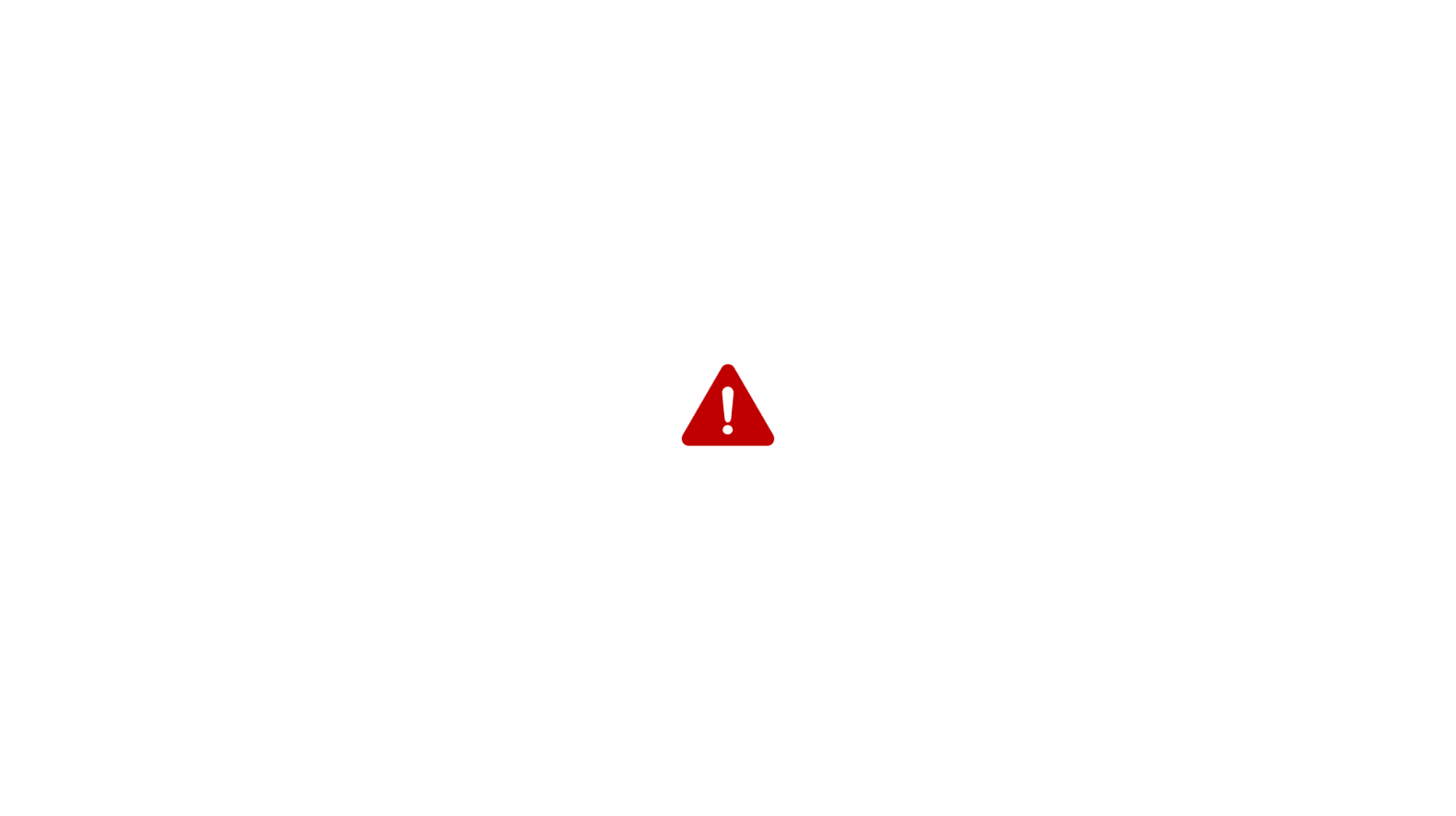 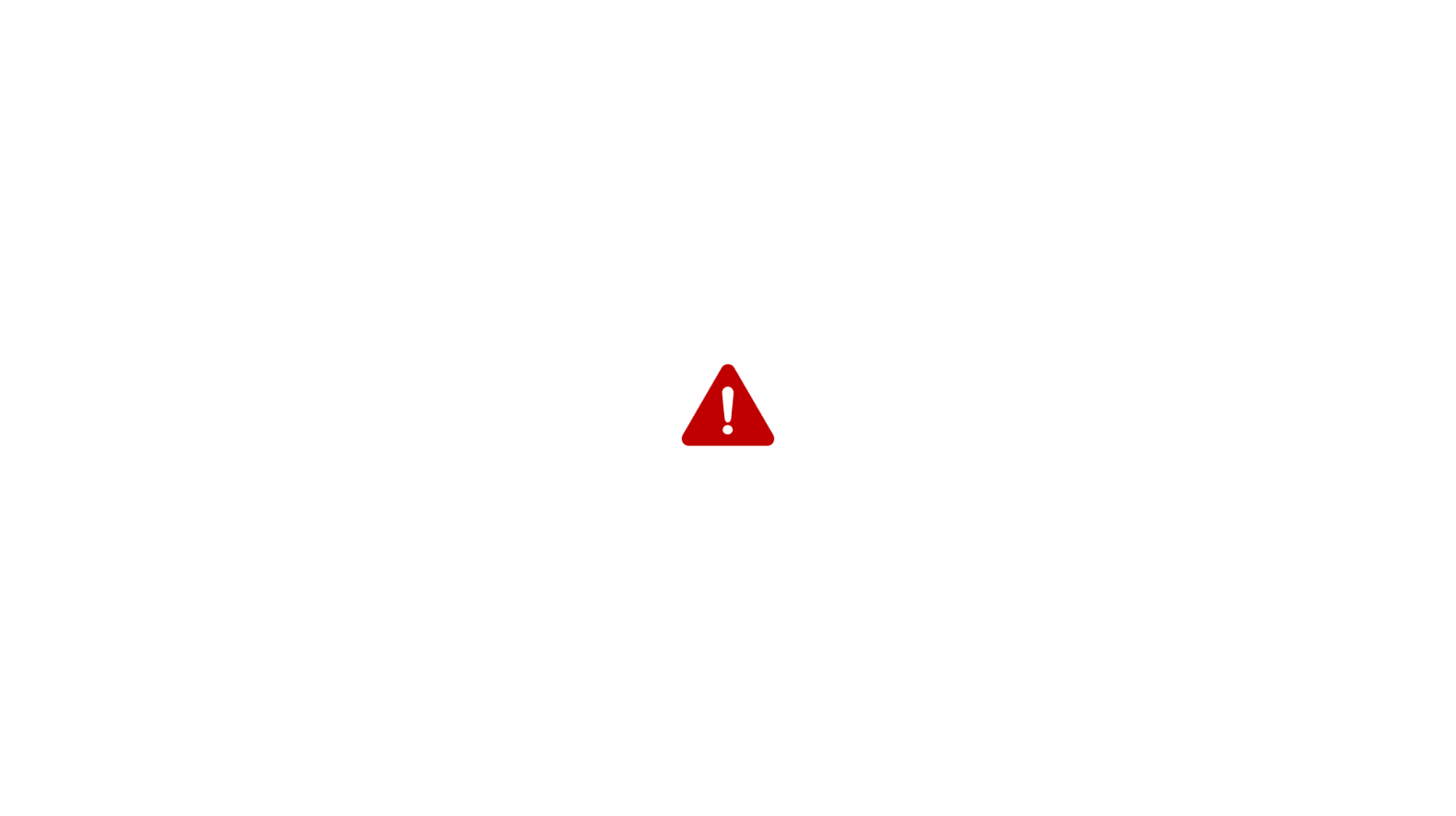 Fuente: Oficina Asesora de Planeación – U.A.E Cuerpo Oficial de Bomberos de Bogotá
Plan de Acción – FOGEDI  (Observaciones)
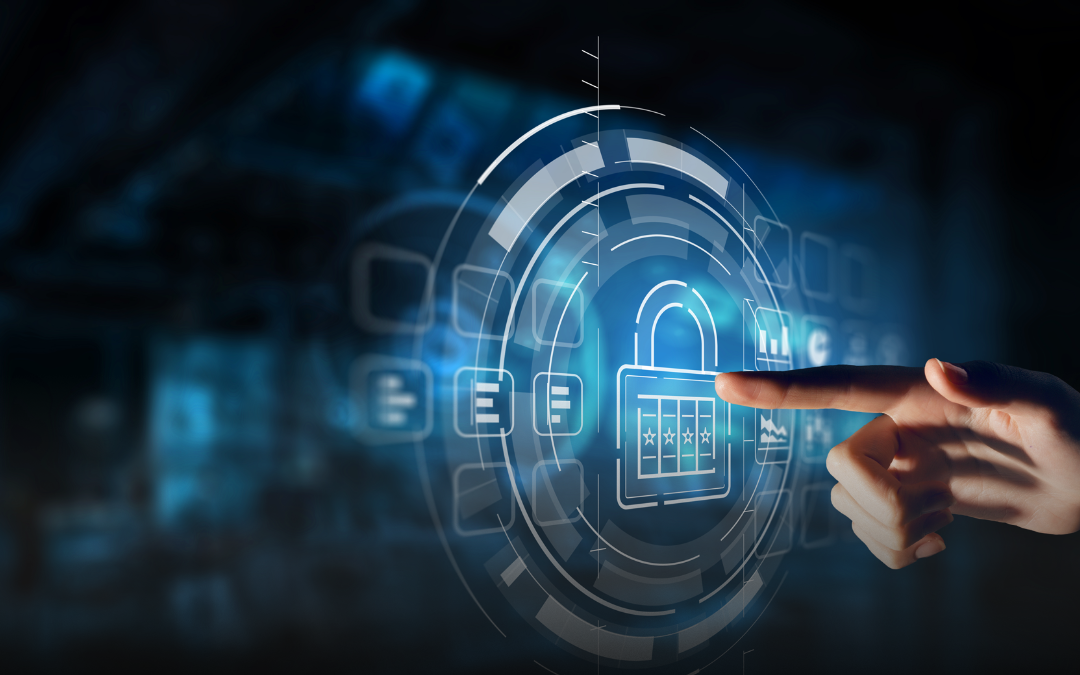 Se identifican dos acciones con un nivel bajo de avance en su implementación, estas son : 

 Implementar, gestionar y definir estrategias de seguridad de la información (Uso y apropiación, gestión de vulnerabilidades, continuidad de negocio)- Tics OAP

Desarrollar el plan de continuidad de la operación sustentado en los planes de contingencia- Operativa

Y una actividad sin avance que es:
 Implementar una estrategia institucional para la lucha contra la corrupción y el mejoramiento de la atención al ciudadano de la Unidad Administrativa Especial Cuerpo Oficial Bomberos de Bogotá- Corporativa
Se sugiere realizar una validación de las actividades de gestión en la FOGEDI asociadas a las acciones con bajo nivel de avance con el fin de identificar posibles ajustes que conlleven al cumplimiento de las mismas
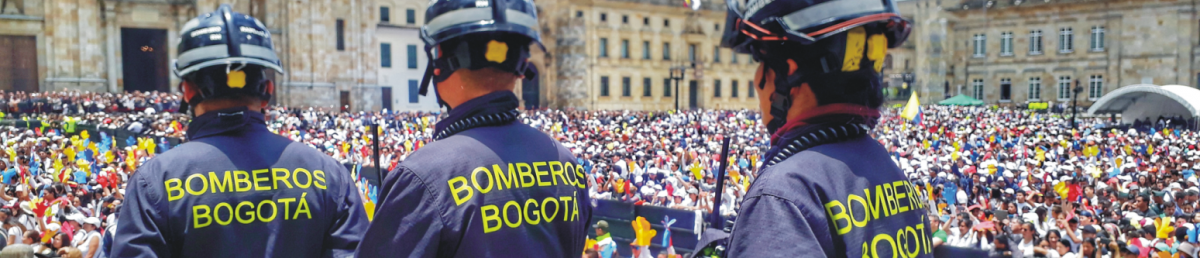 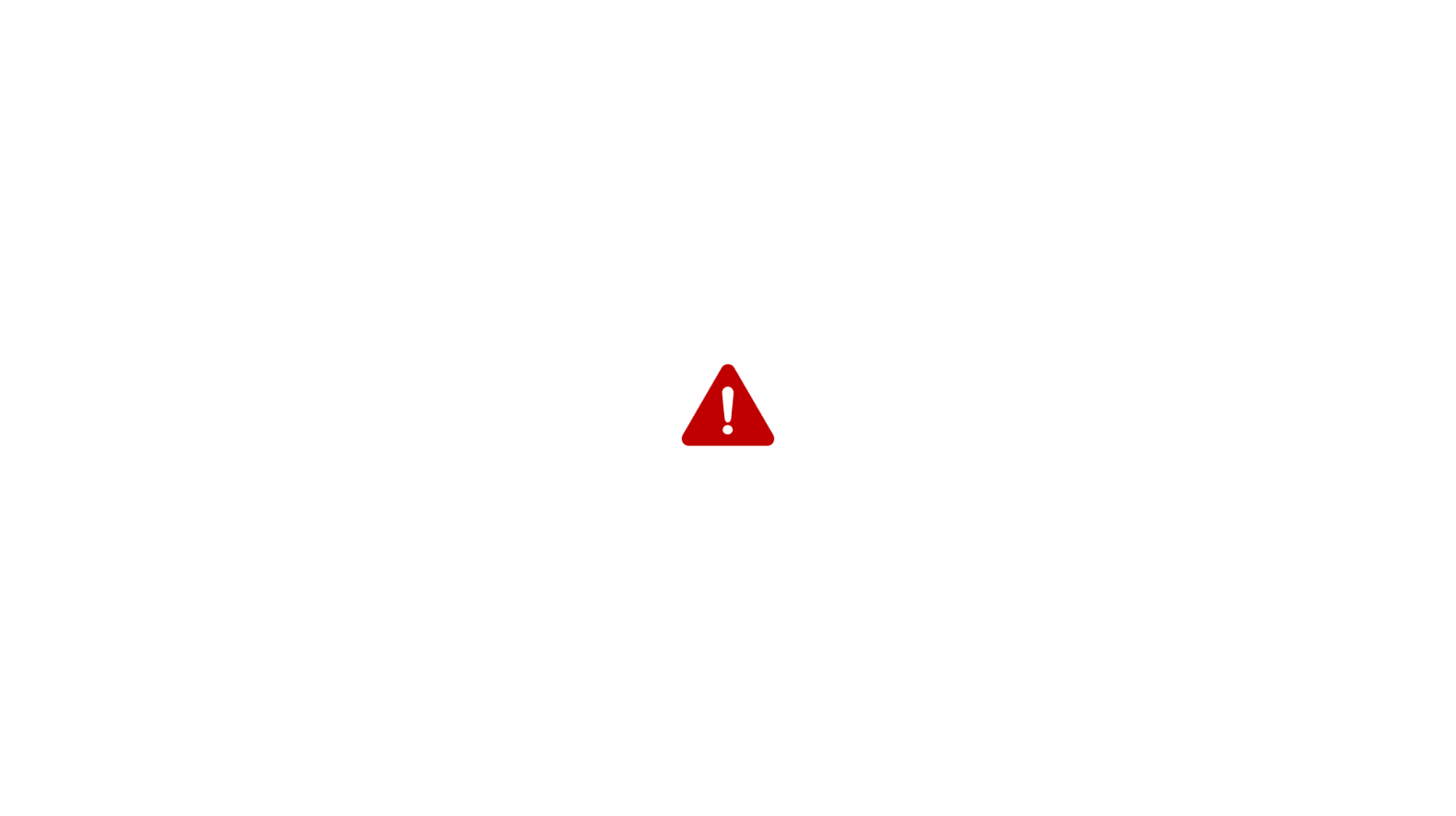 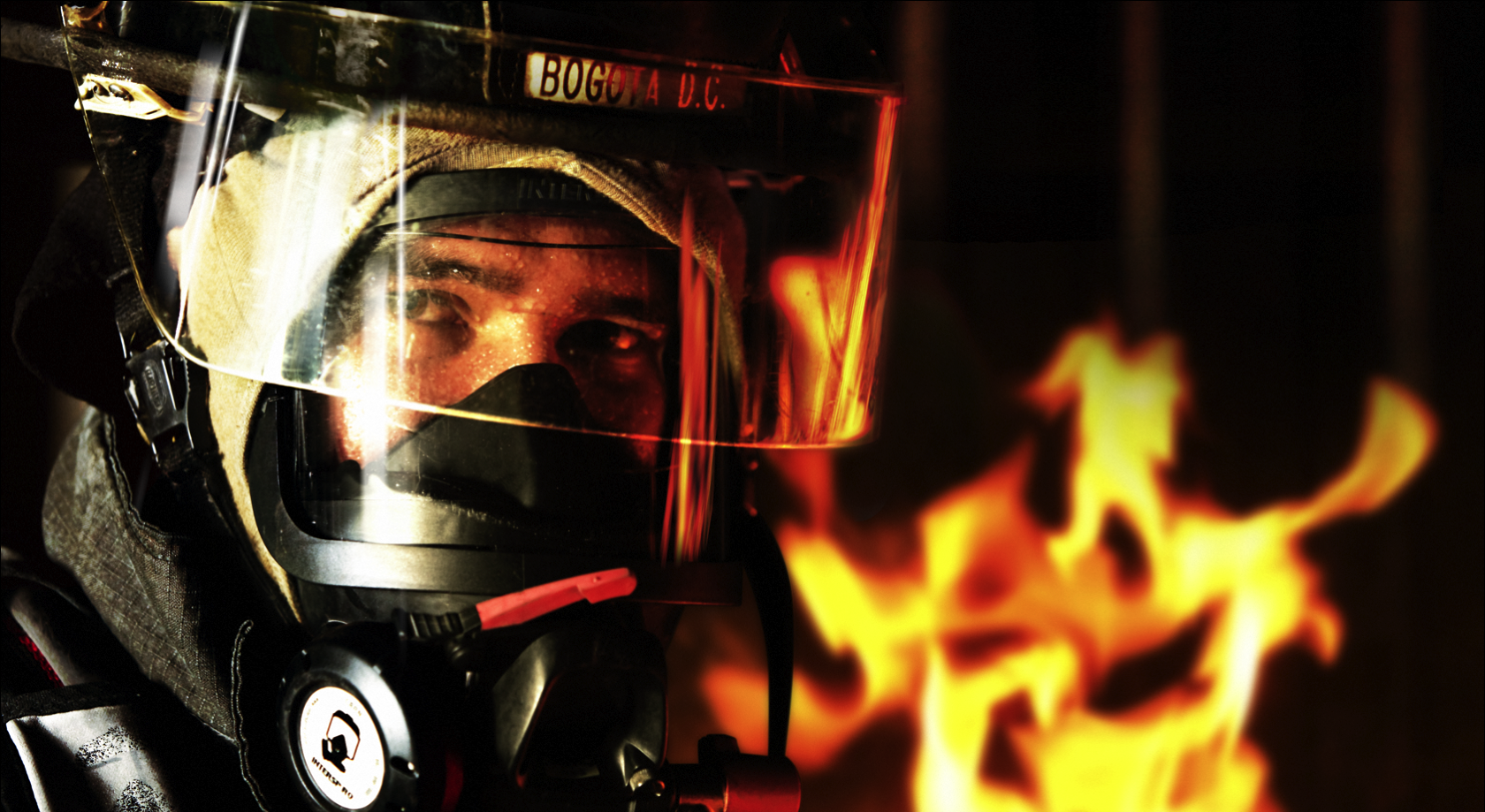 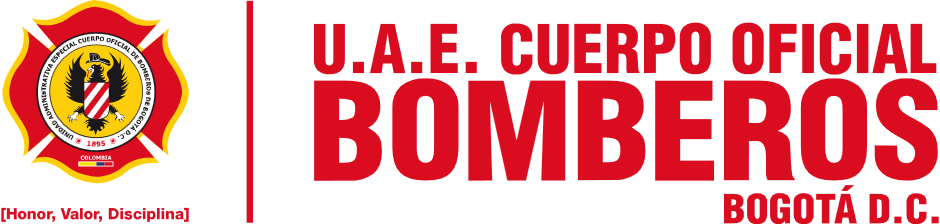 Planes Institucionales
Gráfica Avances
Planes Institucionales - FOGEDI
Línea de referencia avance del 75%
Gráfica 4. % de avance Planes Institucionales *
La numeración de los planes corresponde a una estandarización interna, razón por la cual pueden no evidenciarse algunos consecutivos, debido a que , planes como el estandarizado con el numero 11 plan de tratamiento de riesgos son metodológicos, mientras que otros como los planes de mejoramiento son medidos por la Oficina de Control Interno , La Subdirección Logística cumplió en un 100% las actividades asociadas a el diagnóstico y formulación del Plan de Seguridad Vial,
Fuente: Oficina Asesora de Planeación – U.A.E Cuerpo Oficial de Bomberos de Bogotá
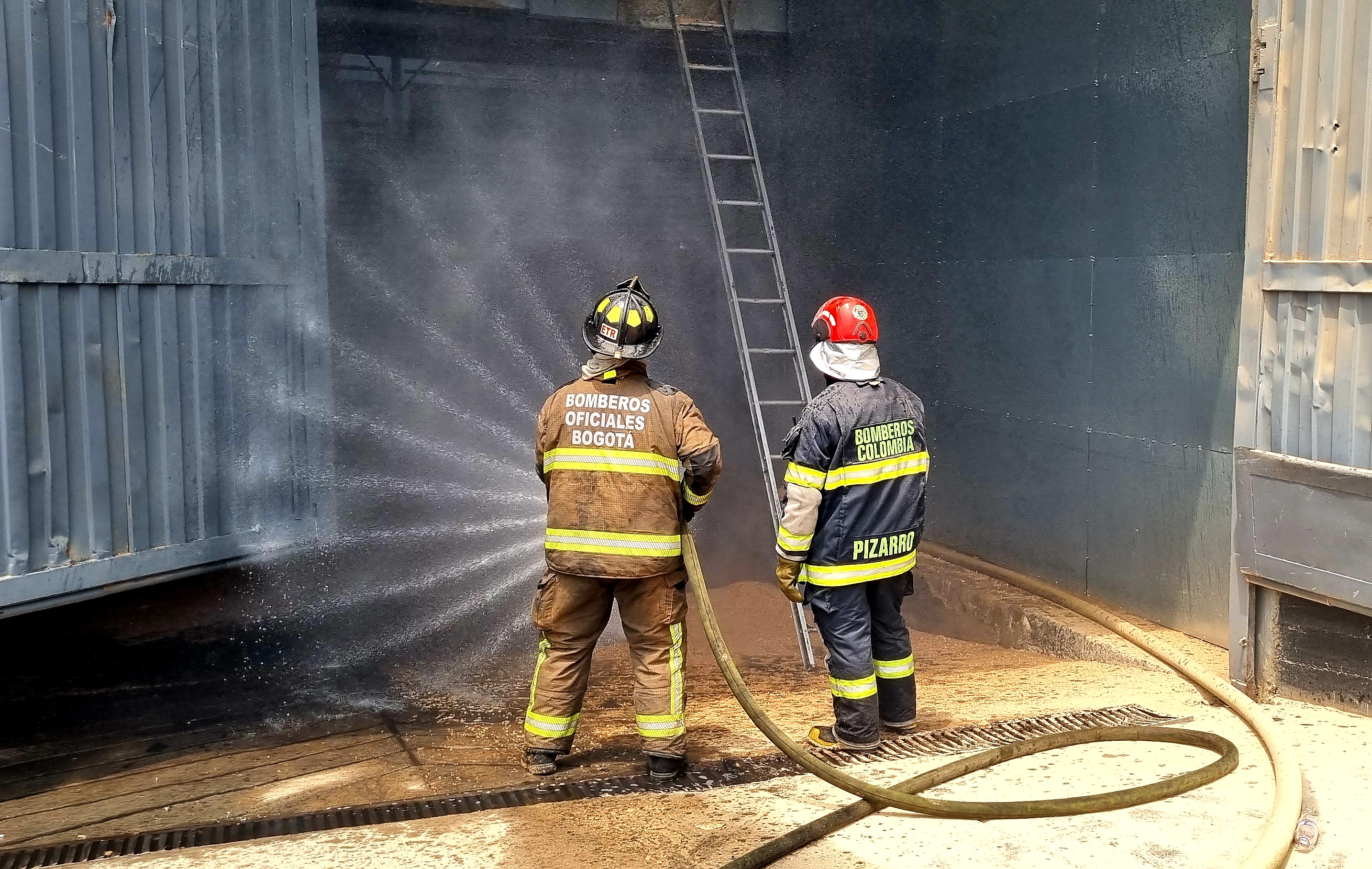 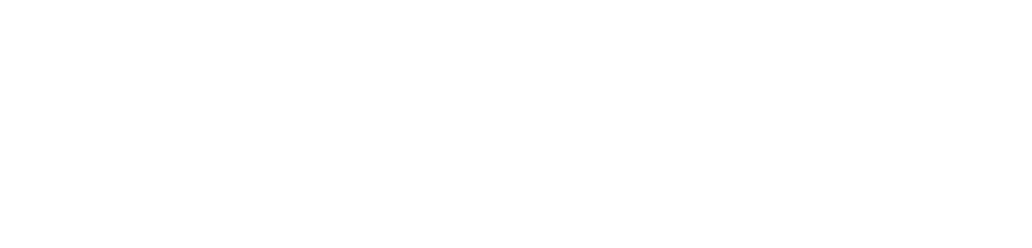 MIPG
MODELO INTEGRADO DE PLANEACIÓN Y GESTIÓN
Modelo integrado de Planeación y Gestión - MIPG
Gráfica 3. % de avance en la Implementación de MIPG
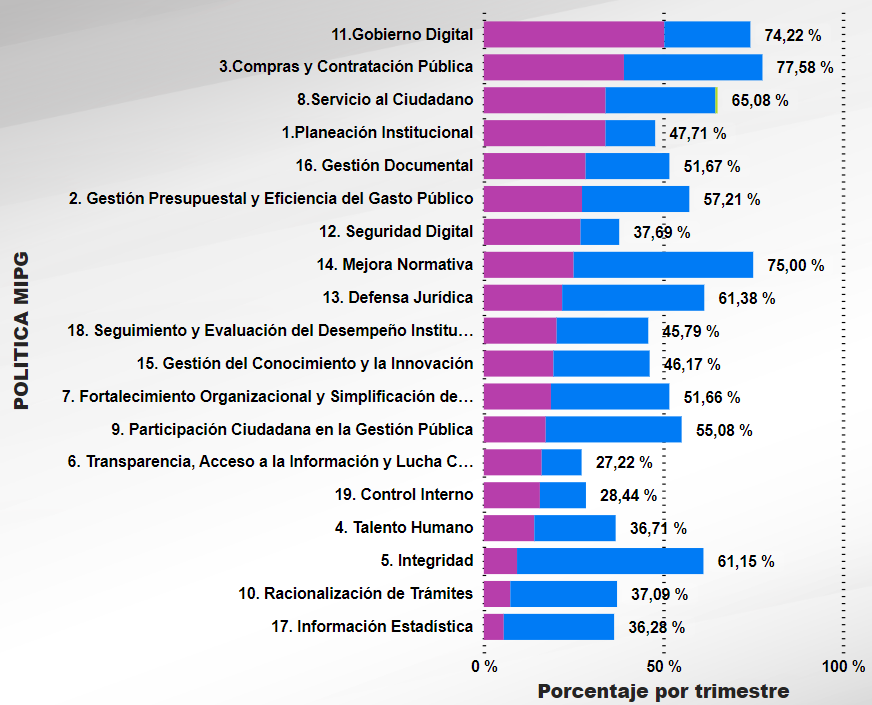 La U.A.E Cuerpo Oficial de Bomberos de Bogotá, en búsqueda de mejorar la gestión institucional y la evaluación de índice de desempeño Institucional, alinea su Plan Operativo con las actividades que deben desarrollarse para la implementación y apropiación de las dimensiones y políticas de gestión del MIPG. De tal manera los resultados de la implementación de las políticas son los siguientes:
El avance promedio total de implementación MIPG es del 48,86%
Fuente: Oficina Asesora de Planeación – U.A.E Cuerpo Oficial de Bomberos de Bogotá
Ejecución presupuestal
La Unidad Administrativa Especial Cuerpo Oficial de Bomberos de Bogotá,  en el marco del Plan Distrital de Desarrollo “Un nuevo contrato social y ambiental para la Bogotá del siglo XXI 2020-2024.” tuvo una asignación presupuestal de   36.241.955.000  , Este presupuesto se destinó para la ejecución de 3 proyectos de inversión; Fortalecimiento del Cuerpo Oficial de Bomberos de Bogotá, con denominación 7658, Fortalecimiento de la planeación y gestión de la UAECOB Bogotá con denominación 7655, y el proyecto de inversión de fortalecimiento de la infraestructura de tecnología informática y de comunicaciones de la UAECOB Bogotá, con código 7637.

A continuación, se presentan los resultados de la ejecución presupuestal por proyecto de inversión
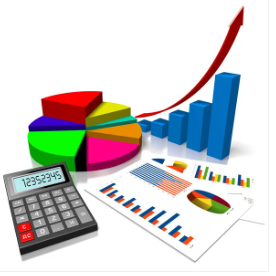 Ejecución Presupuestal
El porcentaje de ejecución presupuestal  versus apropiación del proyecto 7673 Fortalecimiento de la infraestructura tecnológica informática y de comunicación con corte a 30 de Junio fue del 76,91%
Gráfica 6 % de avance ejecución de fortalecimiento de la infraestructura de tecnología informática y de comunicaciones
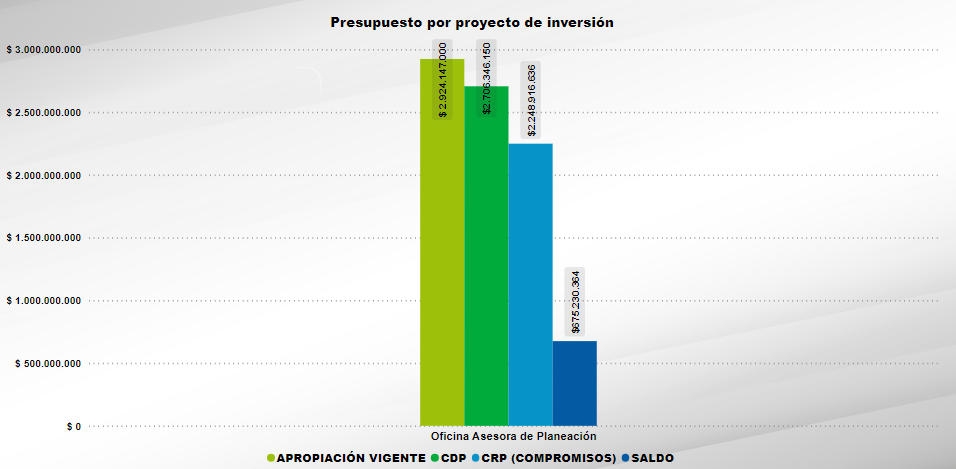 Fuente: Oficina Asesora de Planeación – U.A.E Cuerpo Oficial de Bomberos de Bogotá
Ejecución  Presupuestal
La ejecución del presupuesto destinado en el proyecto  7655 Fortalecimiento de la Planeación y Gestión de la UAE Cuerpo Oficial de Bomberos de Bogotá versus la apropiación fue del 89,82% durante el segundo trimestre del 2023
Gráfica 7 % de avance ejecución Fortalecimiento de la planeación y gestión de la UAE Cuerpo Oficial de Bomberos de  Bogotá
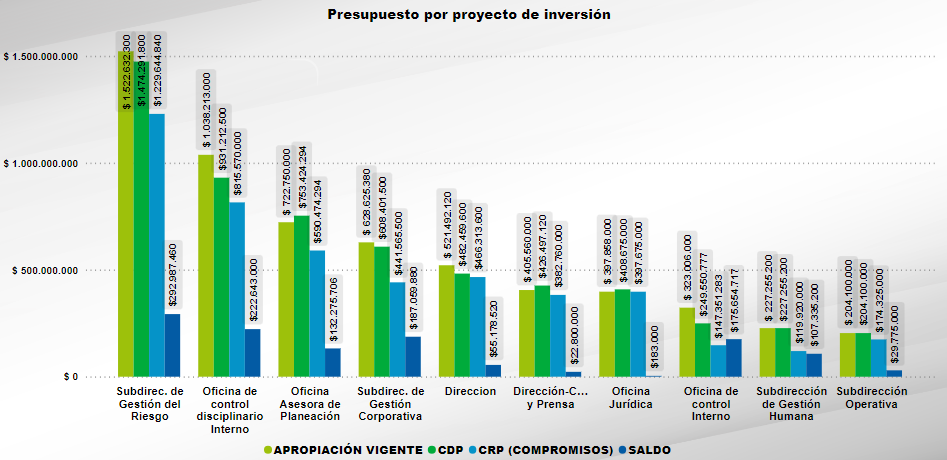 Fuente: Oficina Asesora de Planeación – U.A.E Cuerpo Oficial de Bomberos de Bogotá
Ejecución   Presupuestal
La ejecución presupuestal vs la apropiación  del proyecto de  7658 Fortalecimiento del Cuerpo Oficial de Bomberos de Bogotá,  Durante el segundo trimestre de la vigencia fue del 86.14%
Gráfica 8 % de avance ejecución Fortalecimiento del Cuerpo Oficial de Bomberos de Bogotá
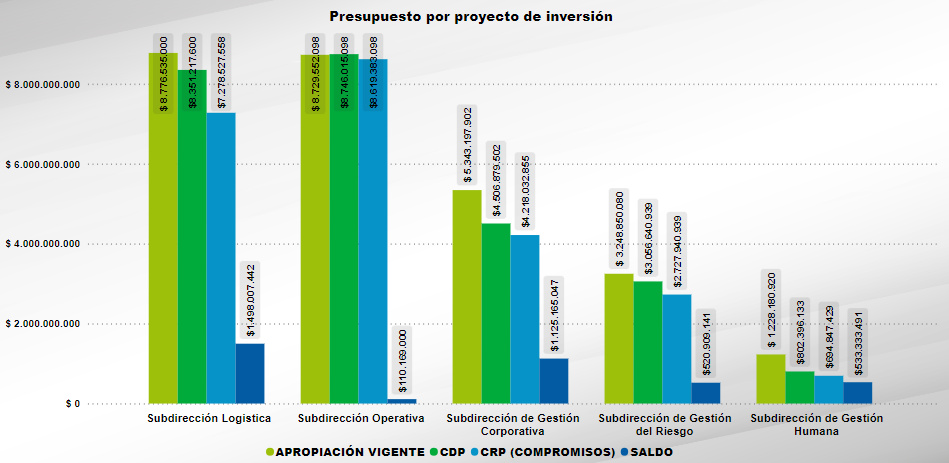 Fuente: Oficina Asesora de Planeación – U.A.E Cuerpo Oficial de Bomberos de Bogotá
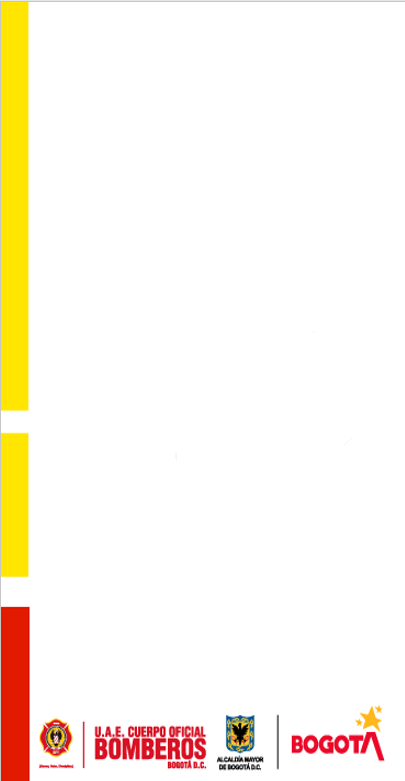 Se evidencian dos indicadores de proyecto con avances no favorables que representan riesgos en el cumplimiento de las metas de los proyectos de inversión del Plan Distrital de desarrollo, Estos son: 
Implementar  un programa de renovación de vehículos para la Unidad Administrativa Cuerpo Oficial de Bomberos de Bogotá y
Elaborar 1 plan de preparativos y continuidad del servicio para la UAECOB ante la eventual ocurrencia de un desastre en el Distrito Capital
Alerta del Seguimiento
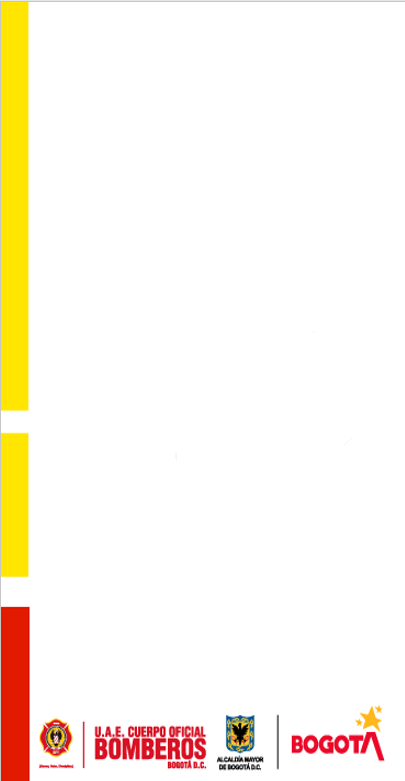 Oficina Asesora de Planeación
2023, Septiembre
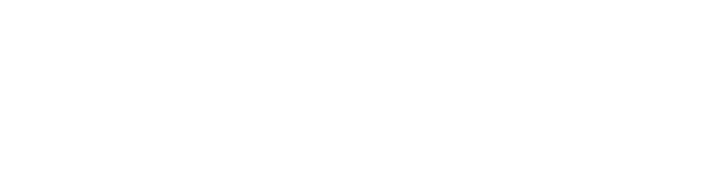